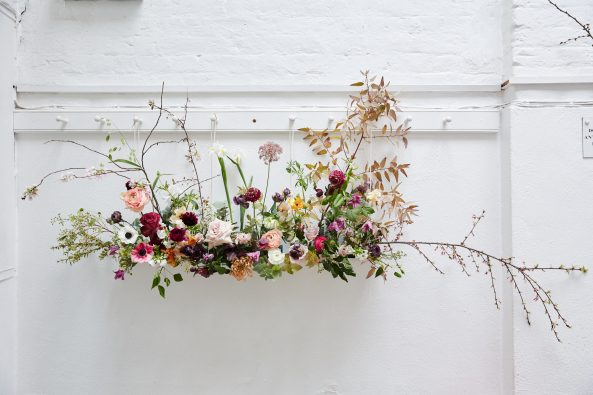 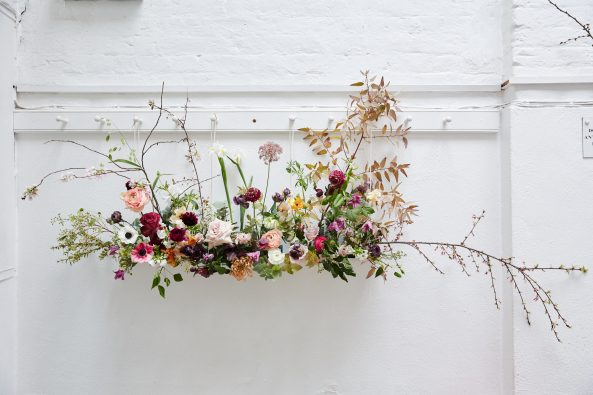 السلام عليكم و رحمة الله
مرحبا بكم فى الدّرس اليوم
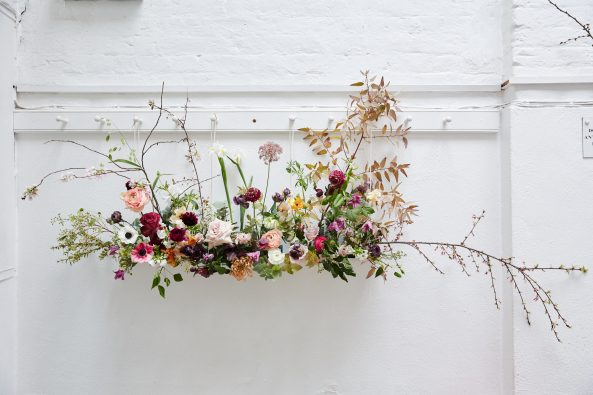 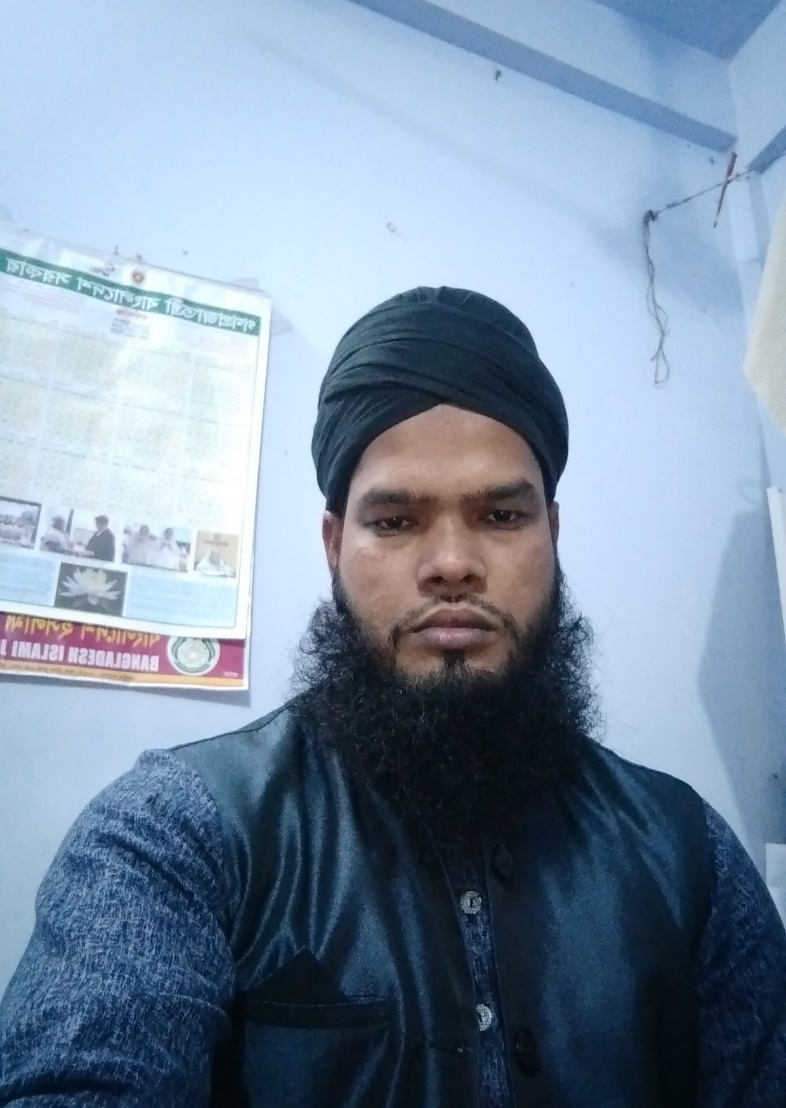 تعريف المعلم
محمد ذاكر حسن
معلم المساعدة - كفتي الأمين نوري داخل مدرسة
 , نتون بازار, كفتي, رنغامتي
رقم الجوال : 01845764968
التعريف
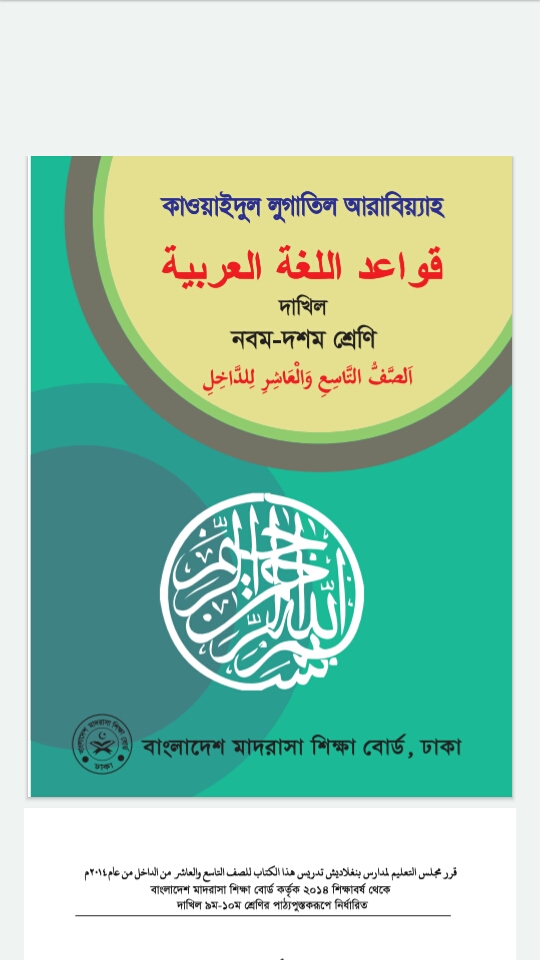 الباب الأوّل : علم الصرف
الدرس الخامس : الإدغام
الدرس اليوم : الإدغام
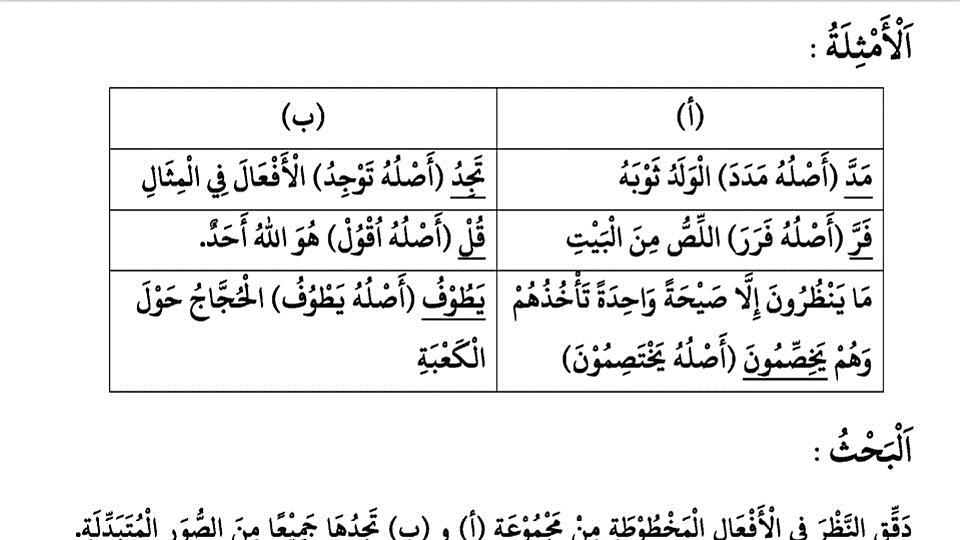 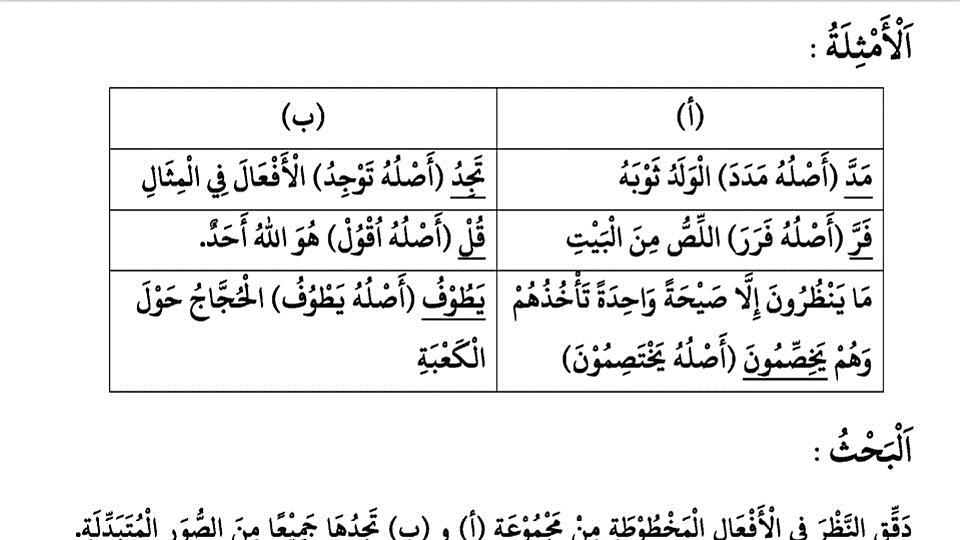 اهداف الدّرس
بعد نهاية التدريس هذا الموضوع :
# يستطيع الطالب ان يقول ما هو الإدغام.
# يستطيع الطالب ان يبين موضع الإدغام.
# يستطيع الطالب ان يبين المواضع التى يمتنع فيهما الإدغام.
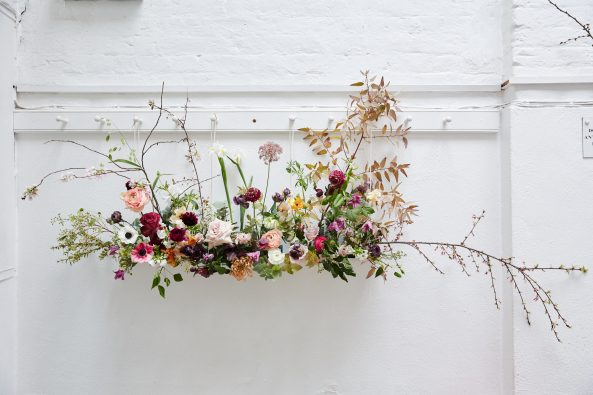 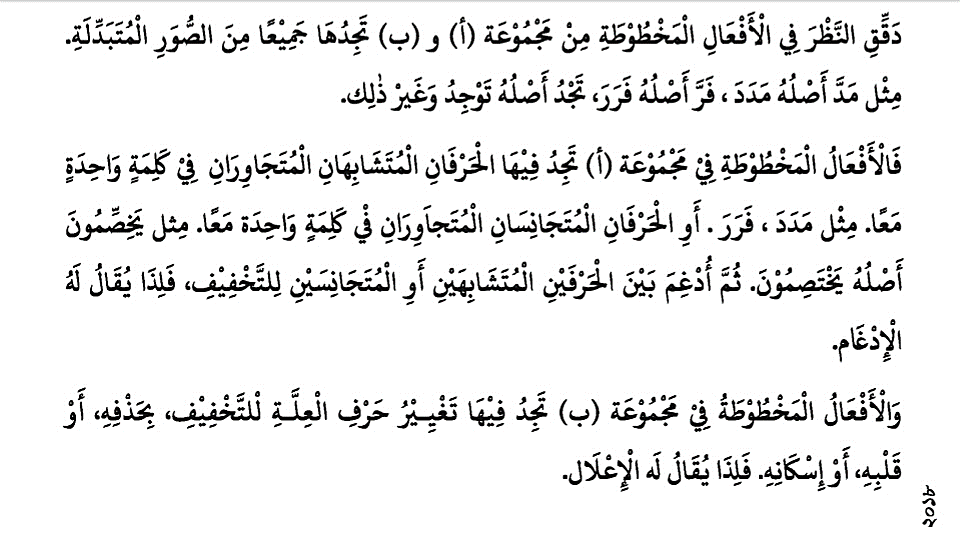 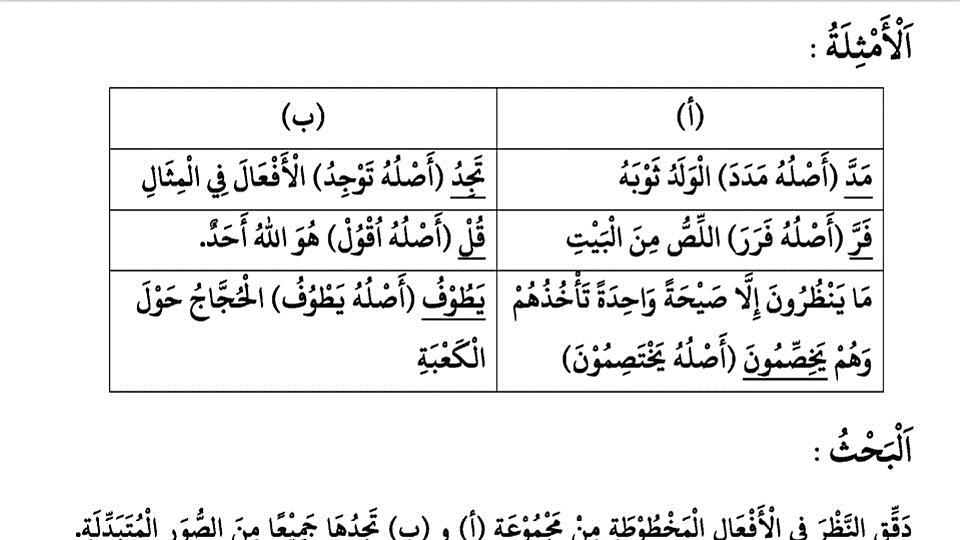 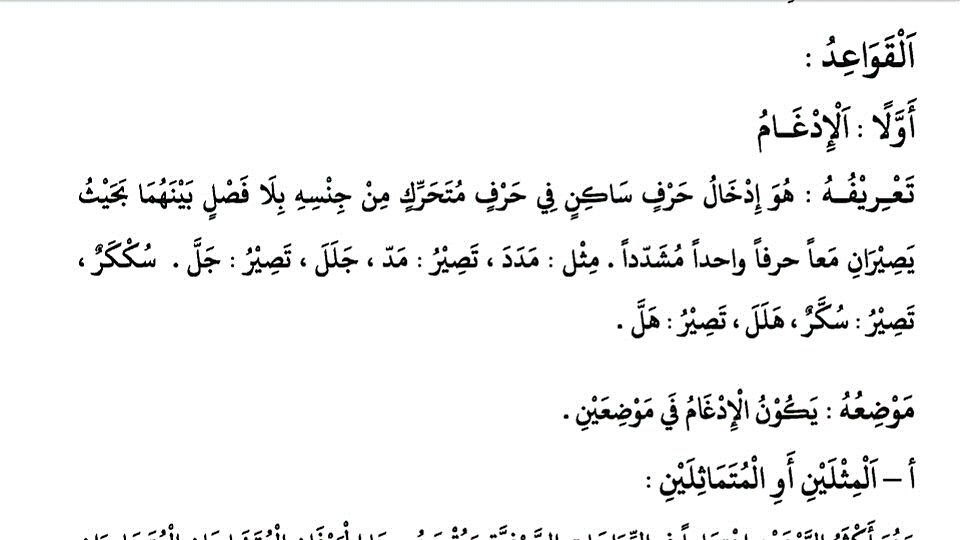 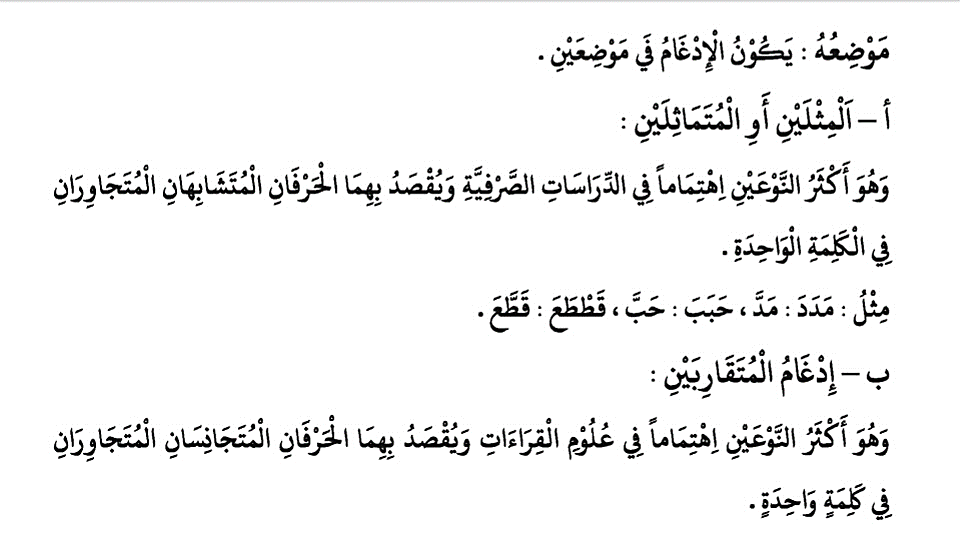 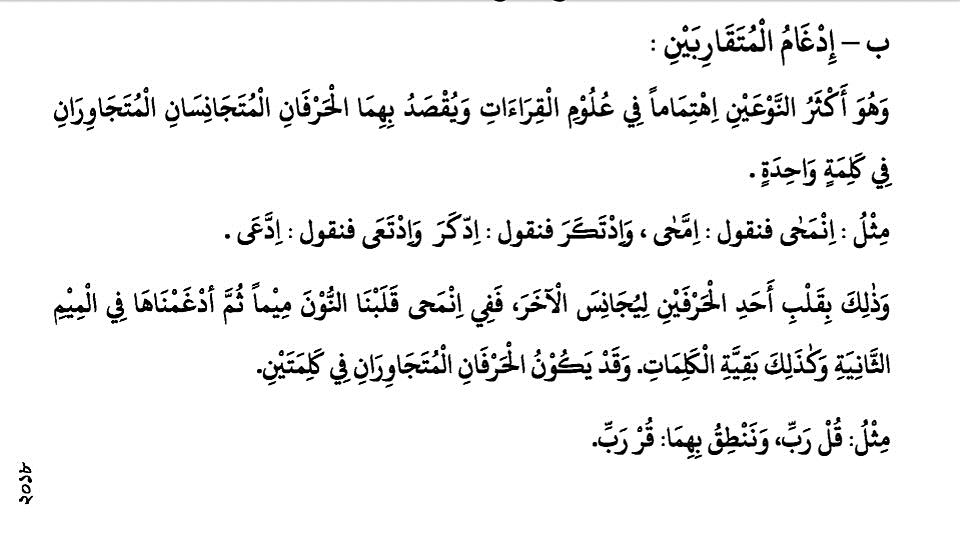 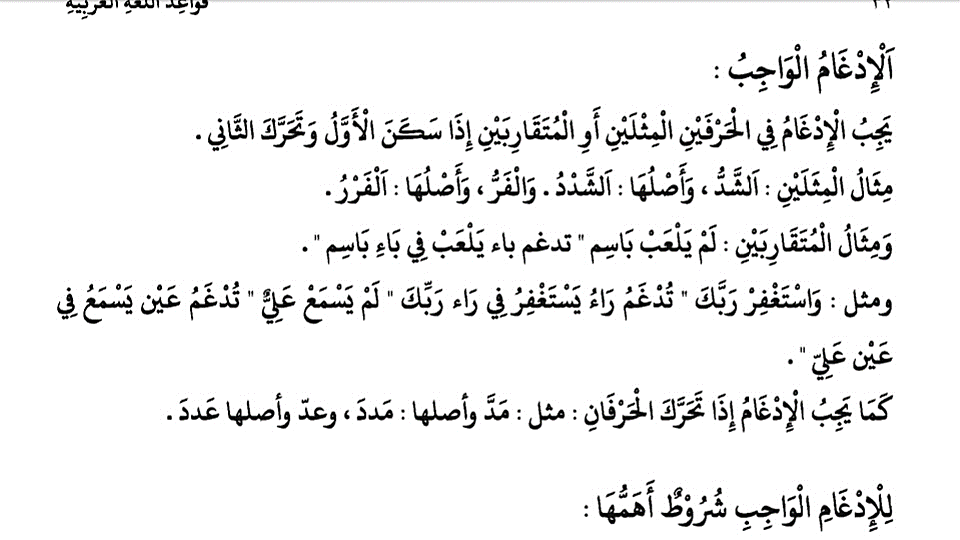 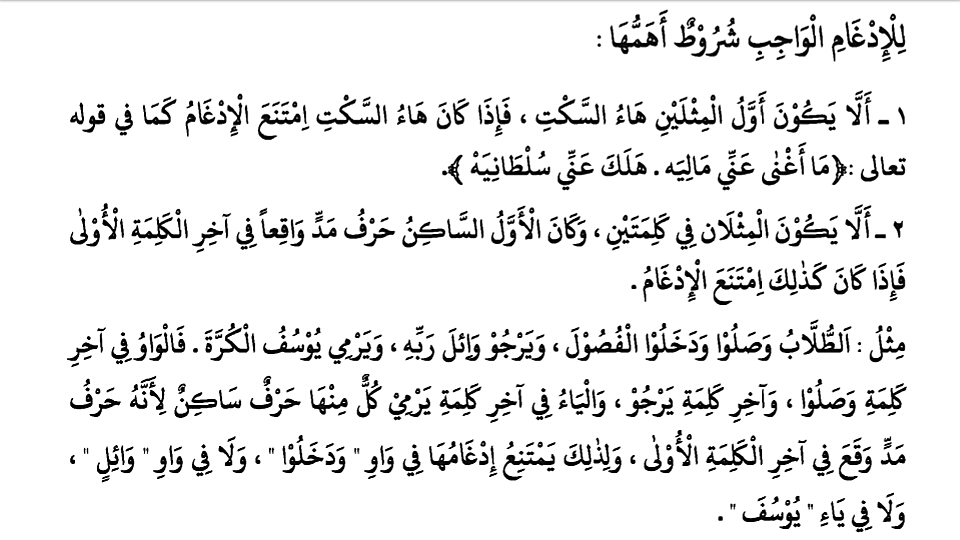 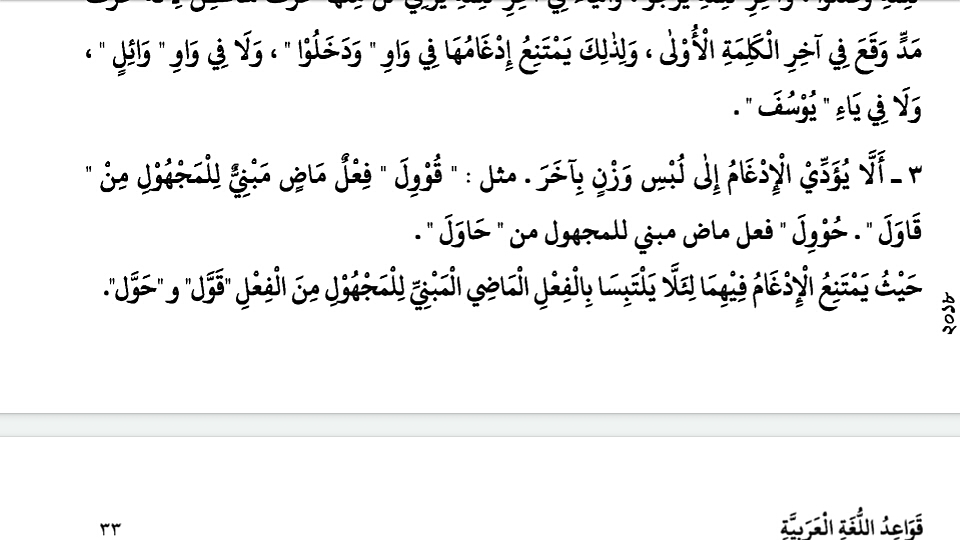 التّقييم
اقرأ الكلمات التالية ثمّ اذكر النّوع من الإدغام :
واسغفر ربّك. عدَّ. هلَّ. تعدْنَ. عَدَدْتُ. سُرُرٌ. غَدْرُ رَجُلٌ. يَعِدُ. يَقُوْلُ. يَجْرِيْ. يَرْمِيْ. الرَّامِي. يَبِيْعُ. قَالَ.
إدغام مثلين : وستغفرربك, عدّ, هلّ, تعدن.
إدغام ممتنع : عددت, غدر رجلٌ.
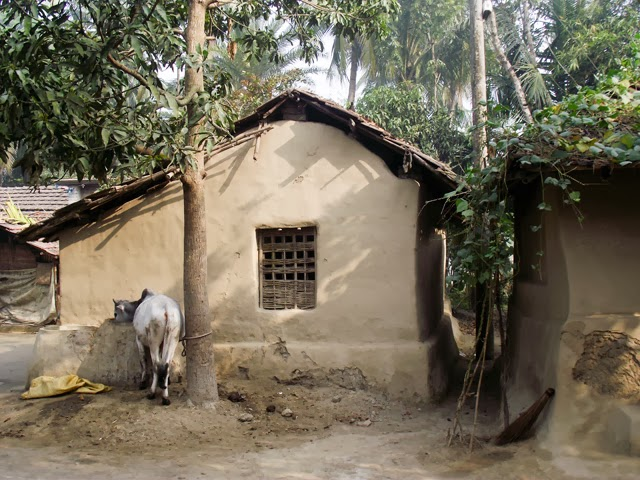 عمل البيت
عرّف الإدعام مع ذكر مواضعه
الله    حافظ
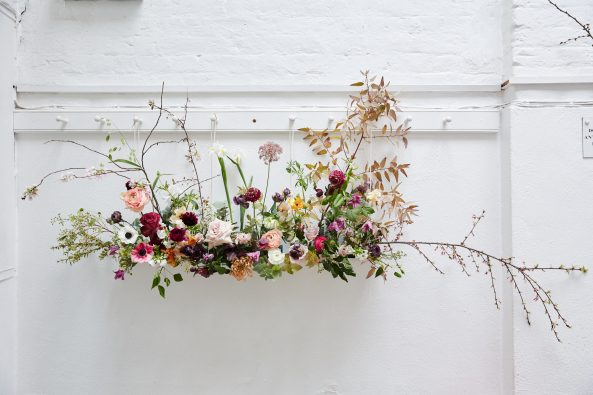 شكرا      كثيرا